On the Survival of Diabetes Type II individuals in the UK
Njabulo Ncube
The ‘Use of Big Health and Actuarial Data for Understanding Longevity and Morbidity Risks’ research programme is funded by the Actuarial Research Centre.
14-15 June 2021
www.actuaries.org.uk/arc
Presentation Outline
2
Introduction
Objective: estimating survival of diabetes type II (T2DM)                      		individuals in the UK using Big Health Data.
Study design: retrospective matched case-control study
Selection Criteria:						  individuals born between 1930 and 1960 inclusive;	 diagnosed with T2DM between 2000 and 2016, inclusive;  aged 50 to 74 years and with no serious medical conditions at diagnosis.
Matching: 1:3 by general practice, gender and age
3
Study Population
Total Size: 221 182
Number of Deaths: 29 618
Table 1: Percentage of study population by selected demographic variables
Table 2: Missingness
For more descriptive statistics on all variables 
see appendix
4
Statistical Analysis
5
Results                                                          (a)
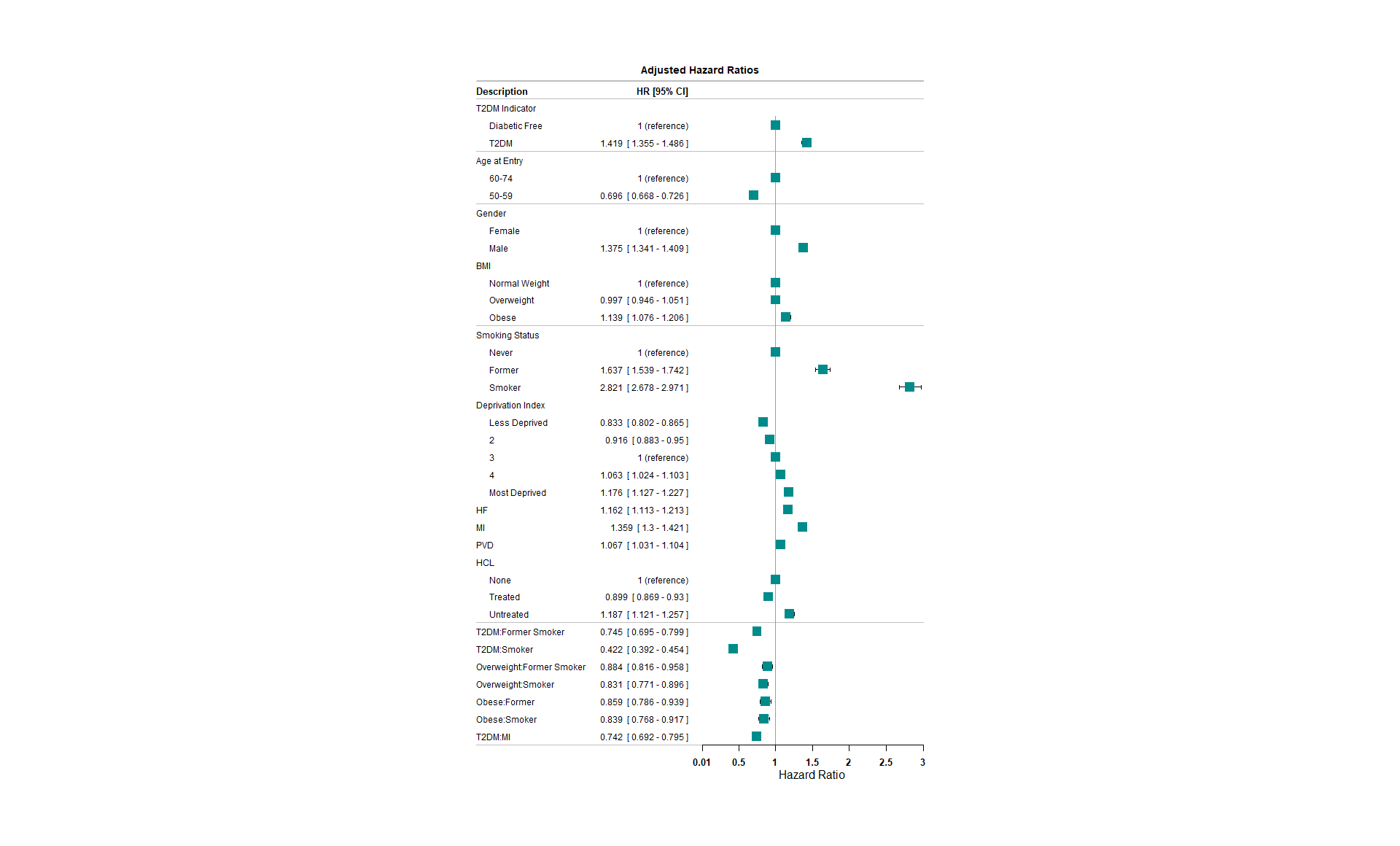 HCL: hypercholesterolemia
HF: heart failure
MI: myocardial infarction
PVD: pulmonary vascular disease
6
Results                                                          (b)
Fig. 2: Log scale mortality hazards by birth cohort and T2DM diagnosis
7
Results                                                          (b)
Fig. 3: Years of life lost due to T2DM assuming baseline values on other variables
8
Shiny Application
9
Shiny Application
Application has been published for the purpose of this presentation only. It won’t be accessible until it has been fully developed.
Actuarial Translations
10
The Actuarial Research Centre (ARC)
A gateway to global actuarial research
The Actuarial Research Centre (ARC) is the Institute and Faculty of Actuaries’ (IFoA) 
network of actuarial researchers around the world.

The ARC seeks to deliver cutting-edge research programmes that address some of the
significant, global challenges in actuarial science, through a partnership of the actuarial 
profession, the academic community and practitioners. 


							www.actuaries.org.uk/arc
Comments
Questions
The views expressed in this presentation are those of the presenter.
12